重庆两江新区西南大学附中
重庆两江新区西南大学附中
重庆两江新区西南大学附中
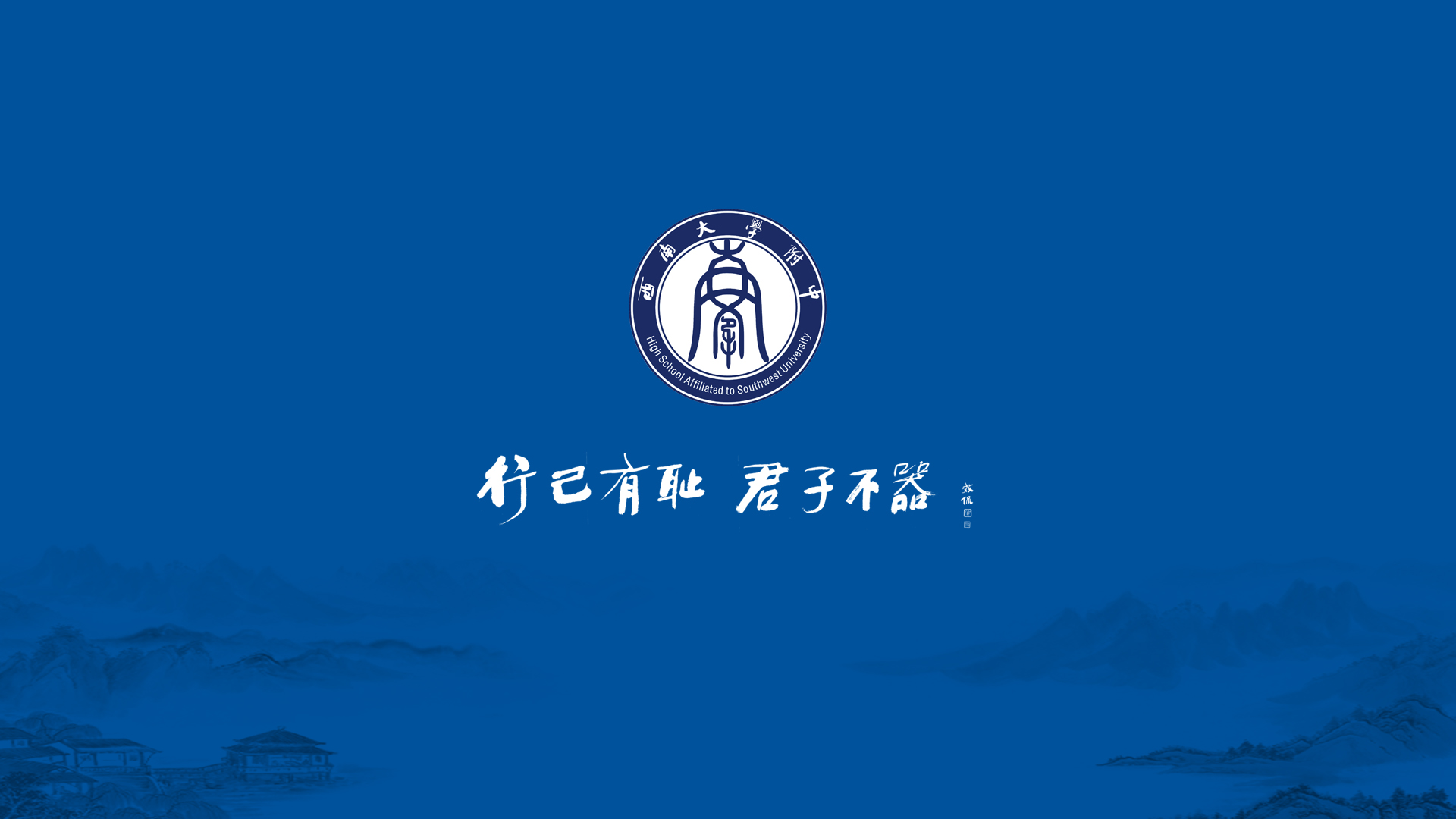 重庆两江新区西南大学附中